Photocathodes for PERLE
PPF
PERLE: first multi-turn energy recovery linac at high current (20 mA), in IJCLab-Orsay (France)

Collaboration agreement IN2P3 & RI on photo-injector R&D : hardware of Lighthouse project (terminated) transfered for PERLE

Photocathode preparation facility (PPF) for deposition and transfer to the gun under vacuum
Glovebox and load lock 
Trolley for 5 pucks (2’’ in diameter)  
MBE chamber (thermal effusion cells) 
2 automated modules to grab and transfer the puck

Multi-alkali antimonide photocathode (CsK2Sb)  

Delivered at Orsay, to be re-assembled and commissionned
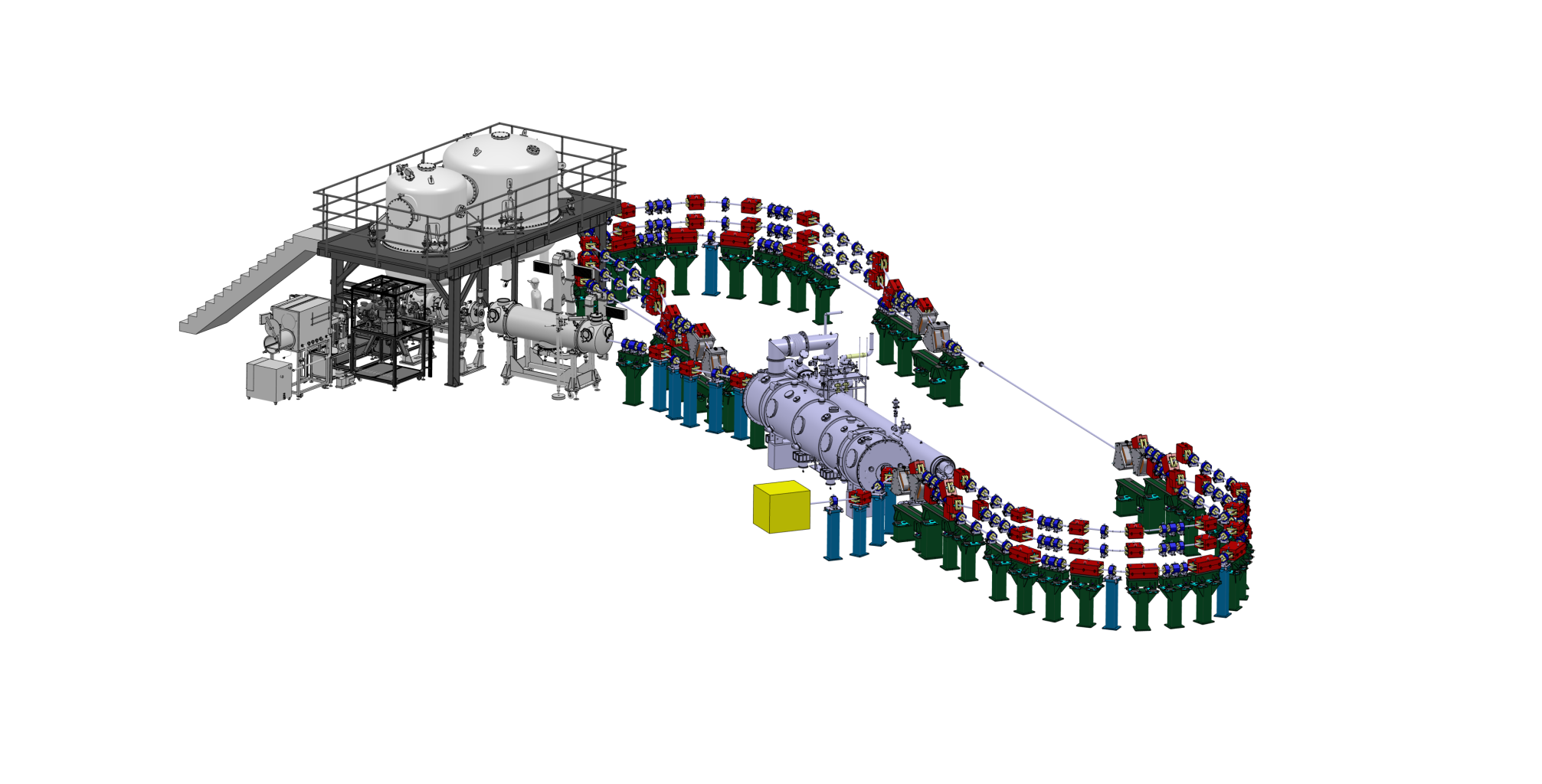 PPF
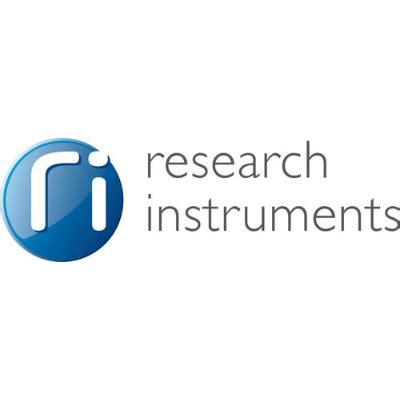 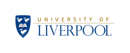 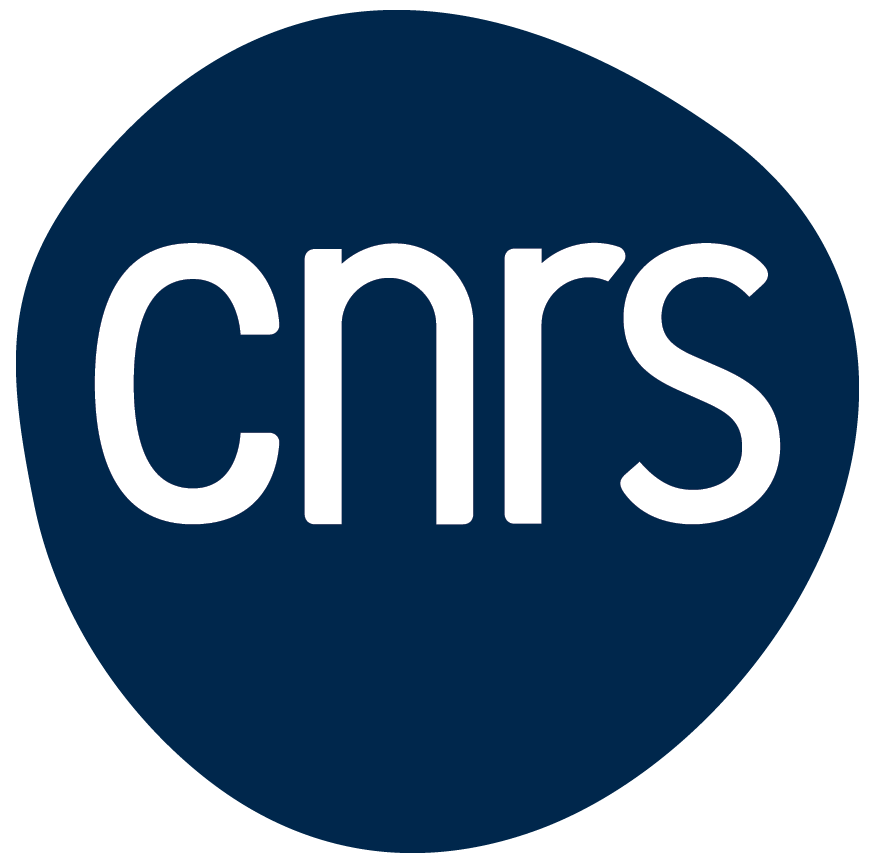 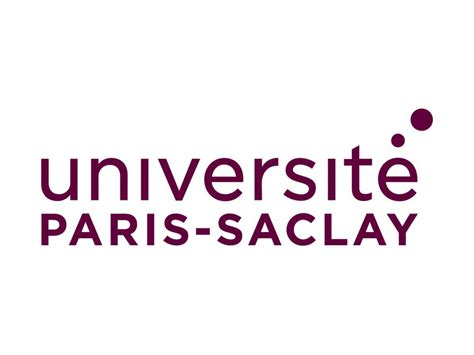 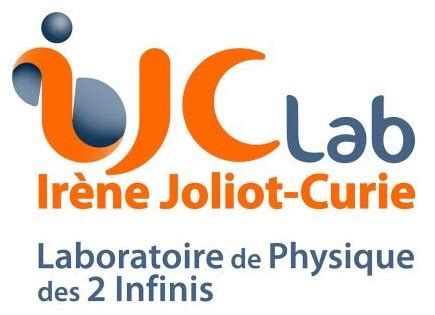 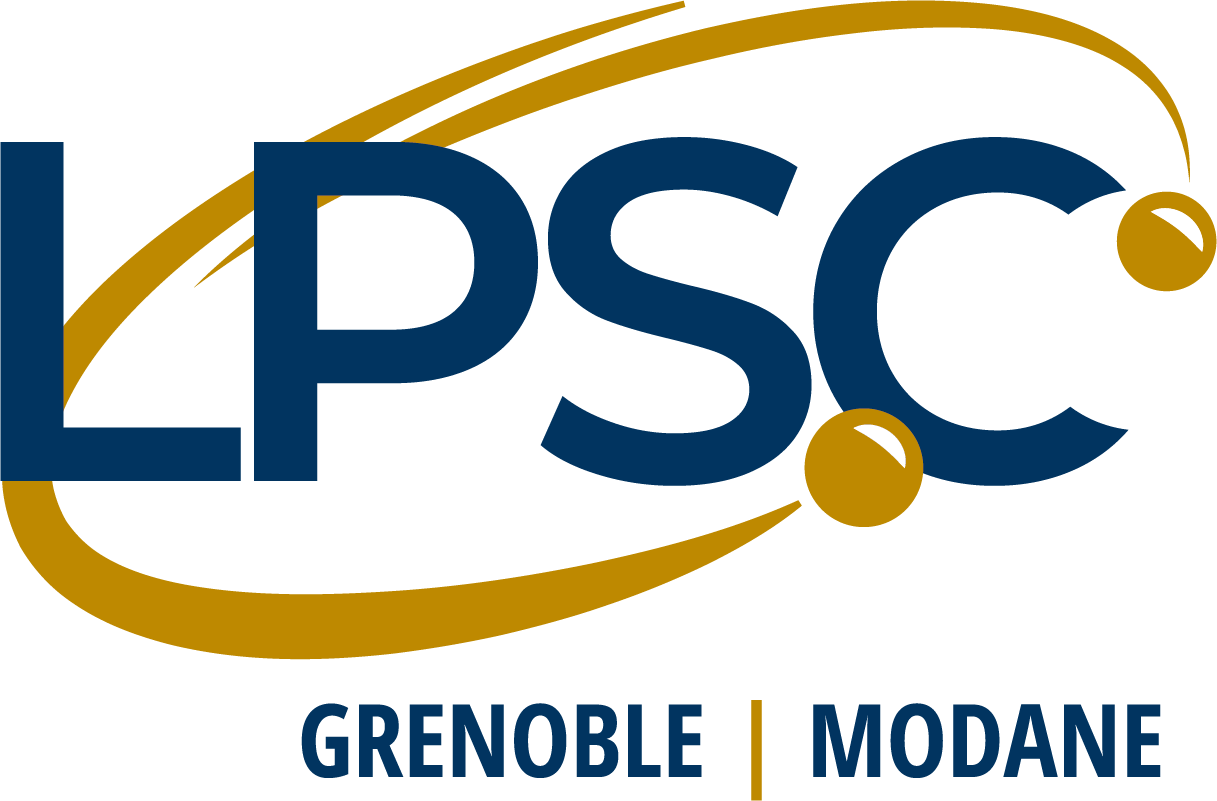 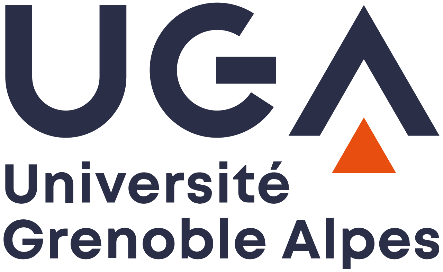 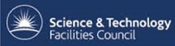 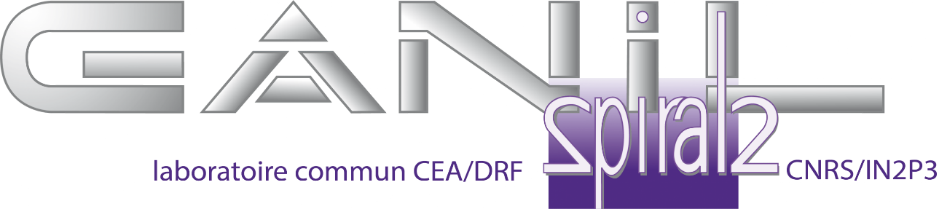